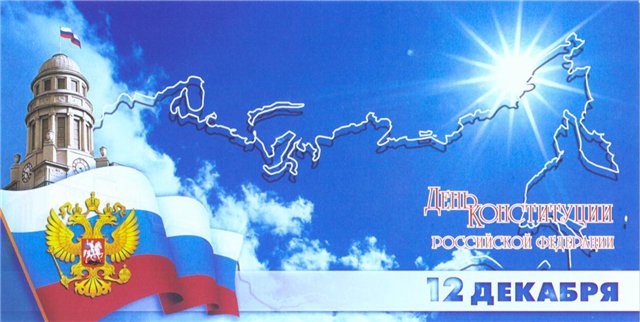 Знатоки конституции
Учитель истории МБОУ «СОШ№2 ст.Архонская»
Бондарь Л.М.
Главы основного закона
Правильные ответы: 

1Б, 2И, 3Д, 4З, 5А, 6Г, 7Е, 8В, 9Ж.
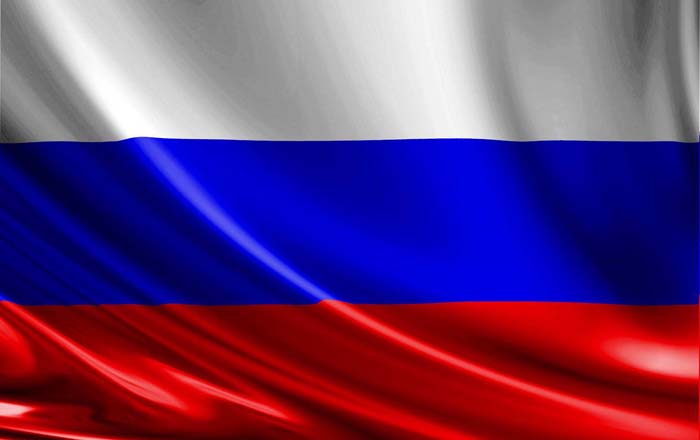 Основы конституционного строя
Российская Федерация-Россия есть демократическое федеративное правовое государство с ______________ формой правления
республиканской
Российская Федерация –______________ 
  государство, политика которого направлена на создание условий, обеспечивающих достойную жизнь и свободное развитие человека.
социальное
Российская Федерация – ___________
   государство. Никакая религия не может устанавливаться в качестве государственной или обязательной.
светское
Государственная власть в Российской Федерации осуществляется на основе _____________на законодательную, исполнительную и судебную. Органы законодательной, исполнительной и судебной власти самостоятельны.
разделения
Гражданин Российской Федерации не может быть лишен своего ____________ или права изменить его.
гражданства
Человек, его права и свободы являются высшей ценностью. Признание, соблюдение и защита прав и свобод человека и гражданина - ___________ государства.
обязанность
Высшим непосредственным выражением власти народа являются ____________ и свободные выборы.
референдум
Во взаимоотношениях с федеральными органами государственной власти все субъекты Российской Федерации между собой _____________.
равноправны
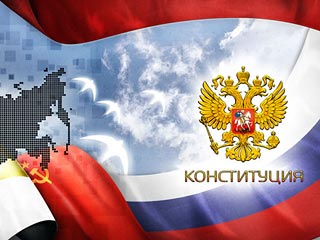 Право или обязанность?
1. Указание своей национальной принадлежности
Право
2. Участие в управлении делами государства
Право
3.Забота родителей о детях
Обязанность
4. Получение основного общего образования
Обязанность
5. Участие в культурной жизни и пользование учреждениями культуры
Право
6. Забота о сохранение исторического и культурного наследия
Обязанность
7.  Уплата законно установленных налогов и сборов
Обязанность
8. Сохранение природы и окружающей среды
Обязанность
9. Защита Отечества
Обязанность
10. Забота трудоспособных детей, достигших 18 лет, о нетрудоспособных родителях
Обязанность
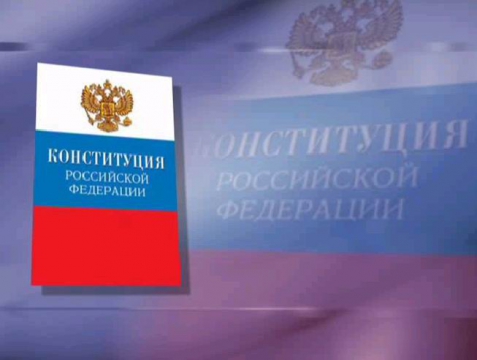 Основной закон в цифрах
1. Сколько глав в Конституции РФ?
2. Сколько статей в Конституции РФ?
3. С какого возраста гражданин РФ может самостоятельно осуществлять в полном объеме свои права и обязанности?
4. Каков срок полномочий Президента РФ?
5. С какого возраста гражданин РФ может быть избран Президентом РФ?
6.Какой ценз оседлости установлен для кандидата на должность Президента РФ?
7. Сколько сроков подряд одно и то же лицо может занимать должность Президента РФ?
8. Сколько палат в Федеральном Собрании РФ?
9. Сколько депутатов в Государственной Думе?
10. На какой срок избирается Государственная Дума?
11. С какого возраста гражданин может быть избран депутатом Государственной Думы?
12. С какого возраста граждане РФ могут быть судьями?
13. Какие требования предъявляются к стажу работы для кандидата на должность судьи?
14. Сколько судей в Конституционном Суде РФ? 
15. Сколько лет исполнилось Конституции РФ вчера?
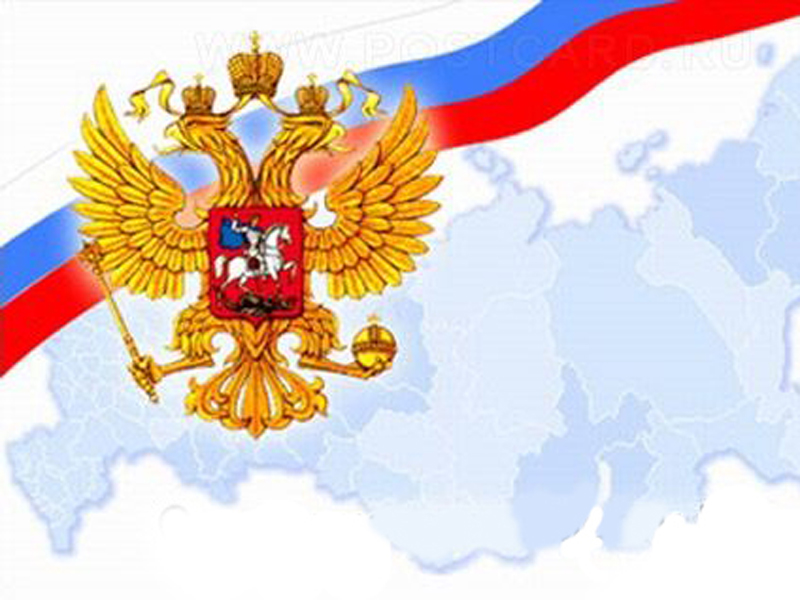 Органы государственной власти
Президент, парламент, правительство, суд, судья, министр, депутат.
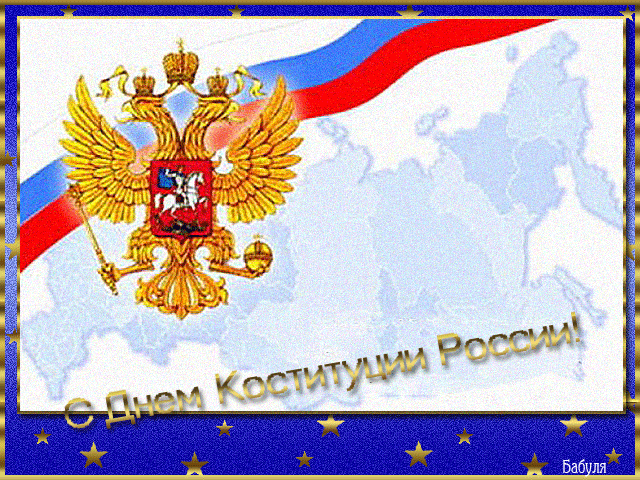